23 août 2022
Animation
Marilyn doucet
Service des communications
Ordre du jour
Mot de la direction générale
Bloc 1 : La réussite au cœur de notre mission
Bloc 2 : L’expérience Montmorency
Bloc 3 : S’impliquer au Collège
Période de questions
Mot de la fin
Mot de la direction générale
Olivier simard
Directeur général
Comment s’informer
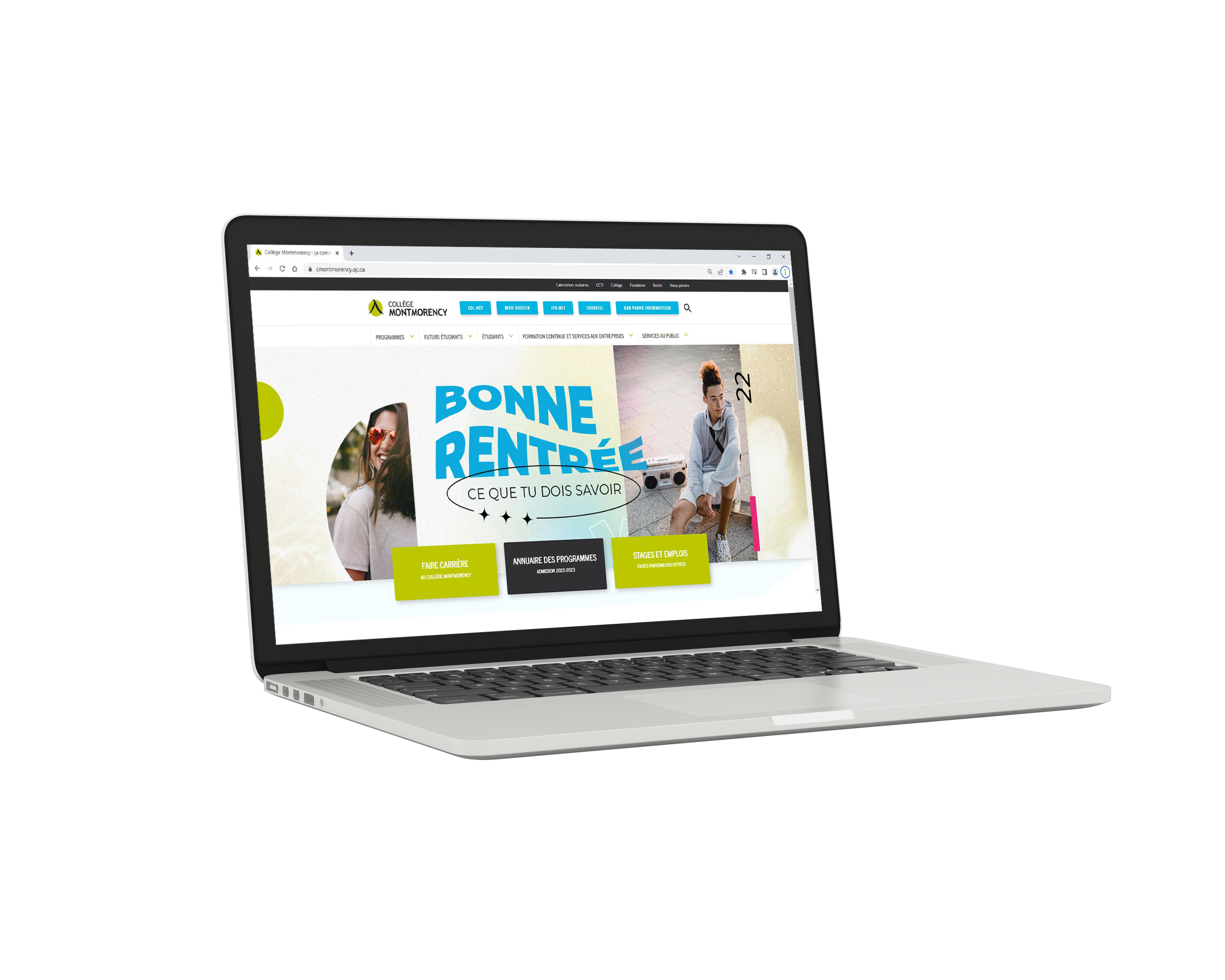 Le site Web
Comment s’informer
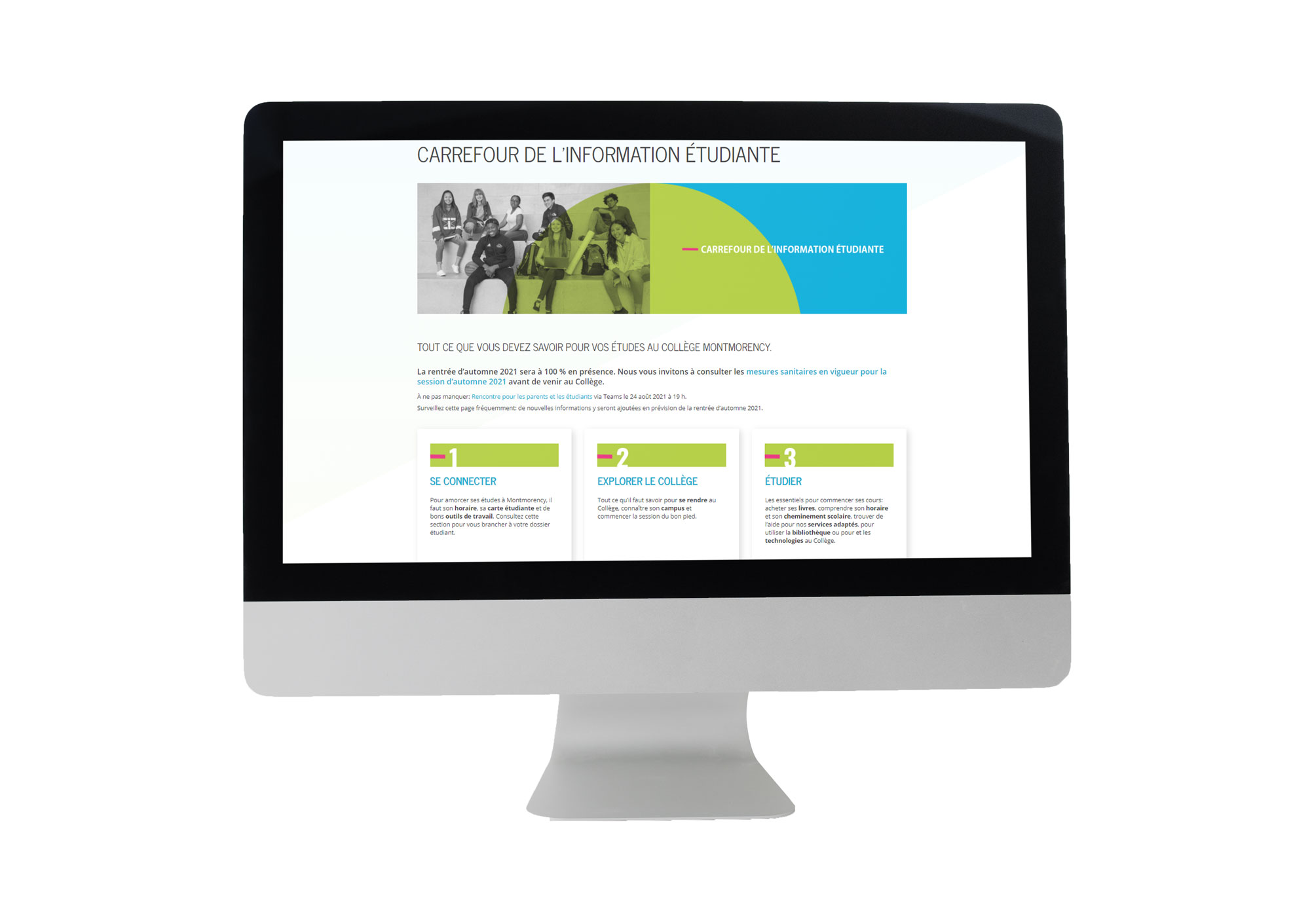 Nouvelle section : Carrefour de l’information étudiante
Comment s’informer
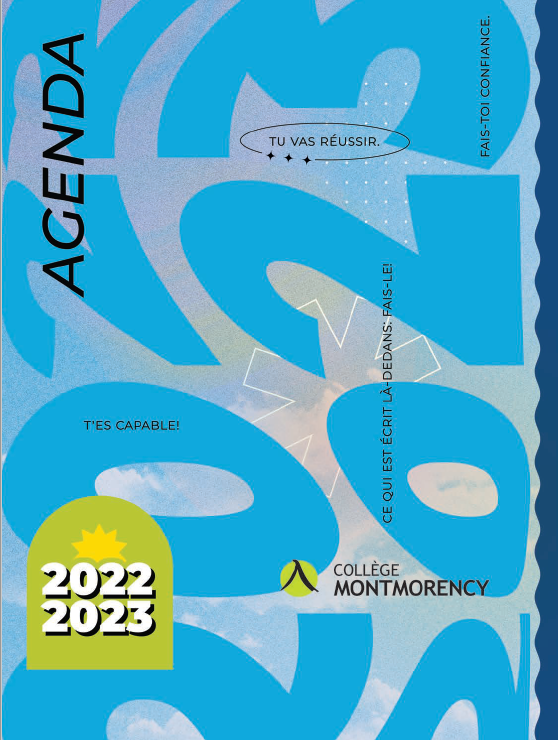 Comment s’informer
Col.NET
Comment s’informer
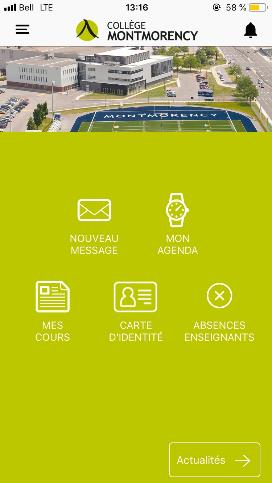 L’application mobile
Disponible sur l’App Store ou le Google Store
Horaire des cours
Informations sur le Collège
Absence des enseignants
Fermeture du Collège en cas de tempête
Actualités touchant le Collège
Carrefour de l’information étudiante
Comment s’informer
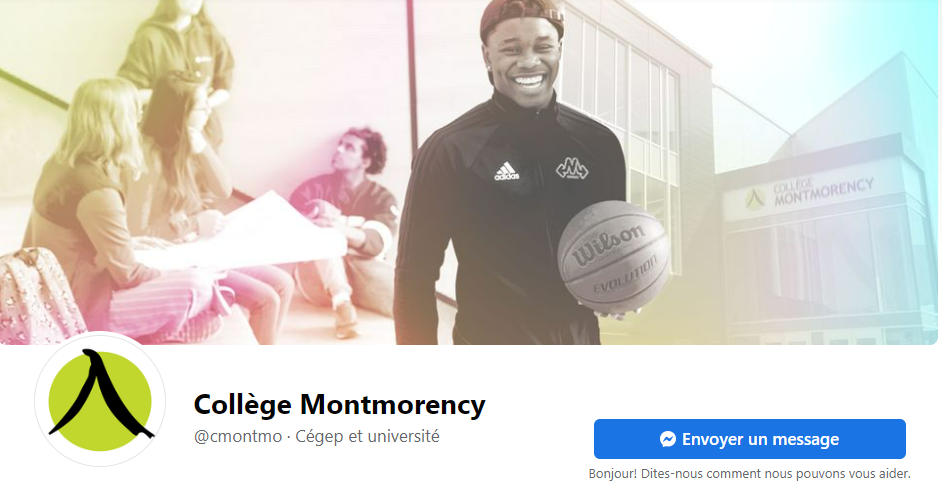 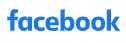 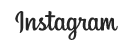 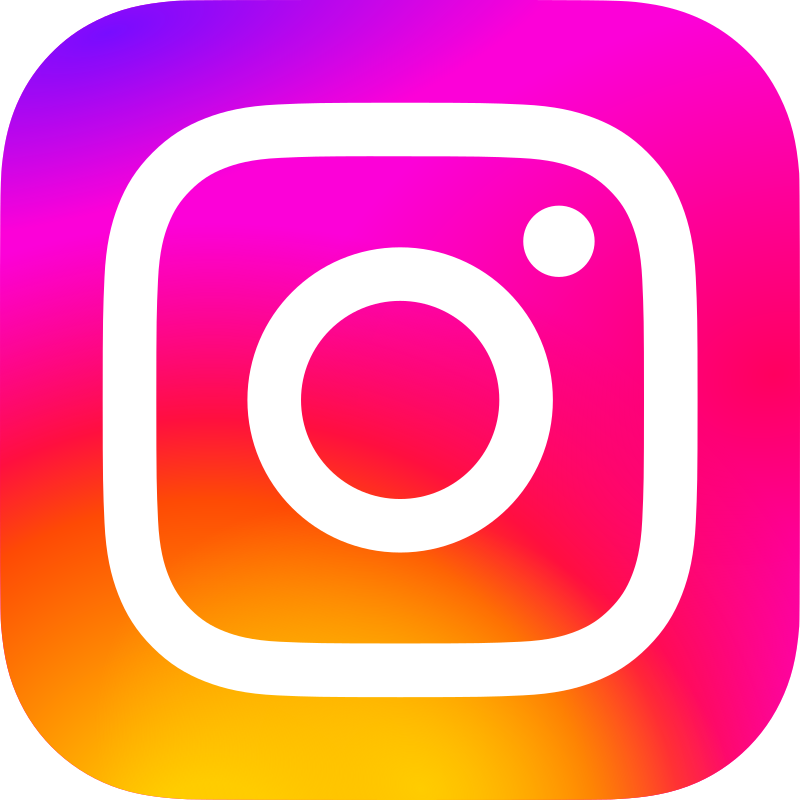 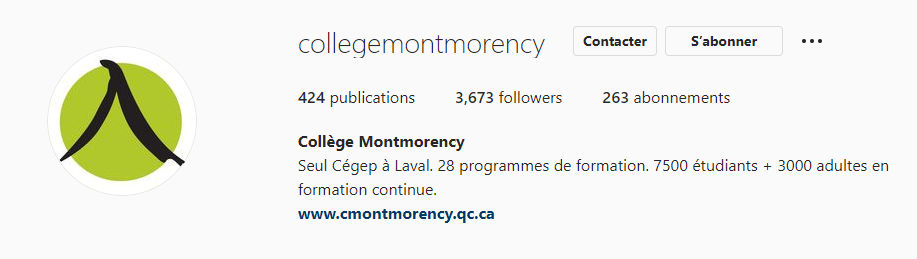 La réussite au cœur de notre mission
France lamarche
Directrice des études
Notre Vision
Engagée dans la réussite de chacun à réaliser son plein potentiel dans une société en perpétuelle évolution, la Direction des études stimule et supporte les meilleures pratiques ainsi que l’innovation pédagogique, assure l’adéquation à la réalité des milieux en favorisant le dynamisme, l’accessibilité et l’adaptation de ses programmes, cultive l’excellence en matière d’enseignement, de recherche, de soutien aux étudiants et de développement professionnel.
Équipe départementale
Pour toute question relative au cours, aux évaluations, aux travaux et aux méthodes d’enseignement et d’apprentissage, dans la classe et les laboratoires : 

	La professeure ou le professeur est la personne toute désignée

Pour toute question spécifique au programme d’études ou à une discipline qui est à l’horaire : 

	La coordonnatrice ou le coordonnateur du département est	une bonne source d’information
Cheminement scolaire et registrariat
Registrariat
responsable de l’inscription et de la tenue des dossiers étudiants
produit les documents officiels
répond aux questions sur le dossier scolaire

Service de l’organisation et du cheminement scolaires 
offre des services directs à la population étudiante de l’admission à la sanction des études
voit au bon déroulement du cheminement scolaire (cours, changement de programme, etc.)

L’API (aide pédagogique individuel) est une personne professionnelle qui accompagne les étudiantes et les étudiants pendant toute la durée de leurs études collégiales


				   registrariat@cmontmorency.qc.ca
[Speaker Notes: Préciser le rôle des API ??]
Dates importantes
L’expérience Montmorency
MARIE-ÈVE DUPUIS ROUSSIL
Directrice des affaires étudiantes
L’expérience montmorency
Mandat
La Direction des affaires étudiantes, une équipe dynamique composée d’un peu plus de 75 personnes qui œuvre et s’implique pour répondre aux besoins de notre population étudiante. 

En tant que partenaire éducationnel, elle met en place les conditions permettant à la population étudiante de réaliser son parcours collégial dans un environnement inclusif, sain et stimulant.

Elle place l’étudiante et l’étudiant au cœur de ses priorités, et ce, dans la mise en œuvre de programmes, d’activités, et de services qui favorisent le bien-être, la persévérance et la diplomation.

Sandy se joint aux membres de l’équipe. La population étudiante l'adore !
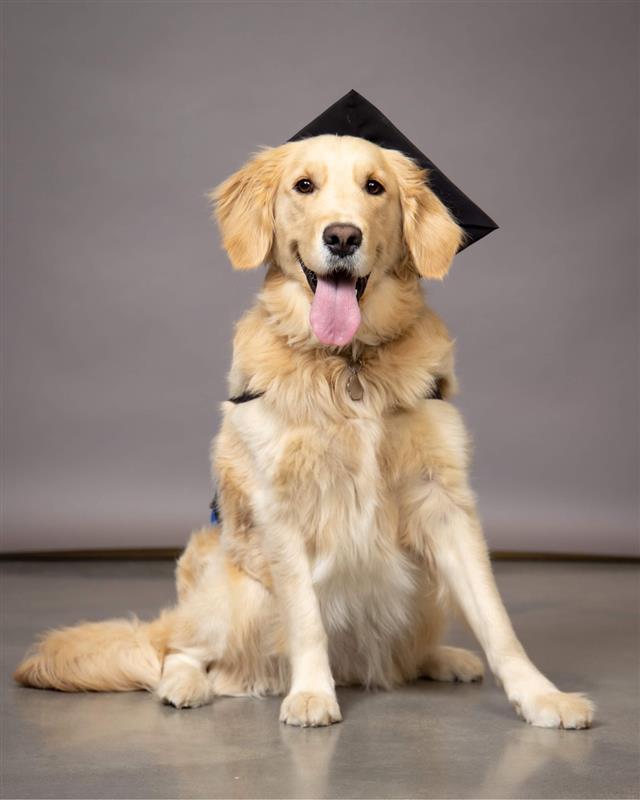 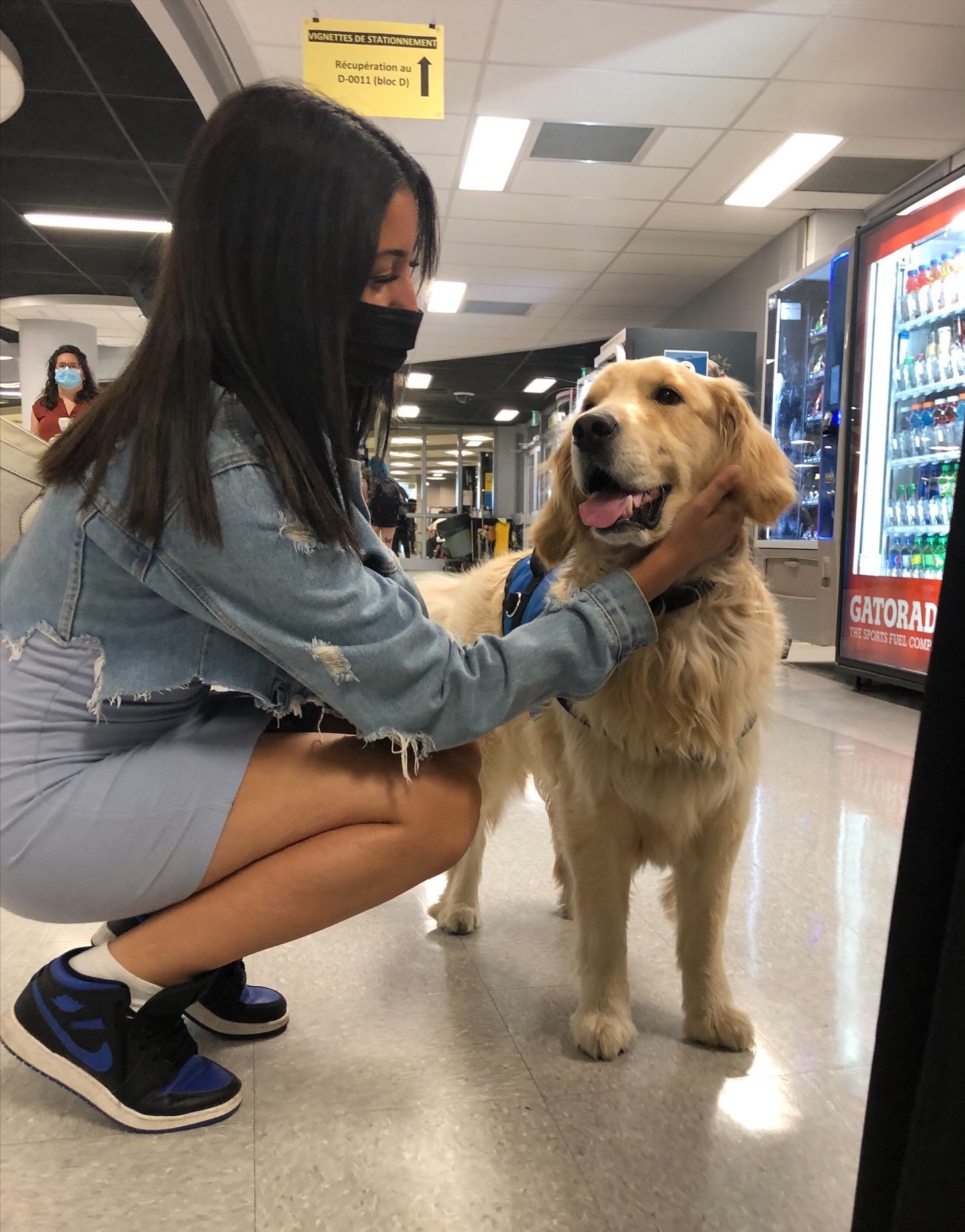 L’expérience montmorency
Milieu de vie sain
Code de vie :  pour assurer un milieu de vie agréable et respectueux
Centre de prévention et d’intervention : prévention, accompagnement, traitement, intervention
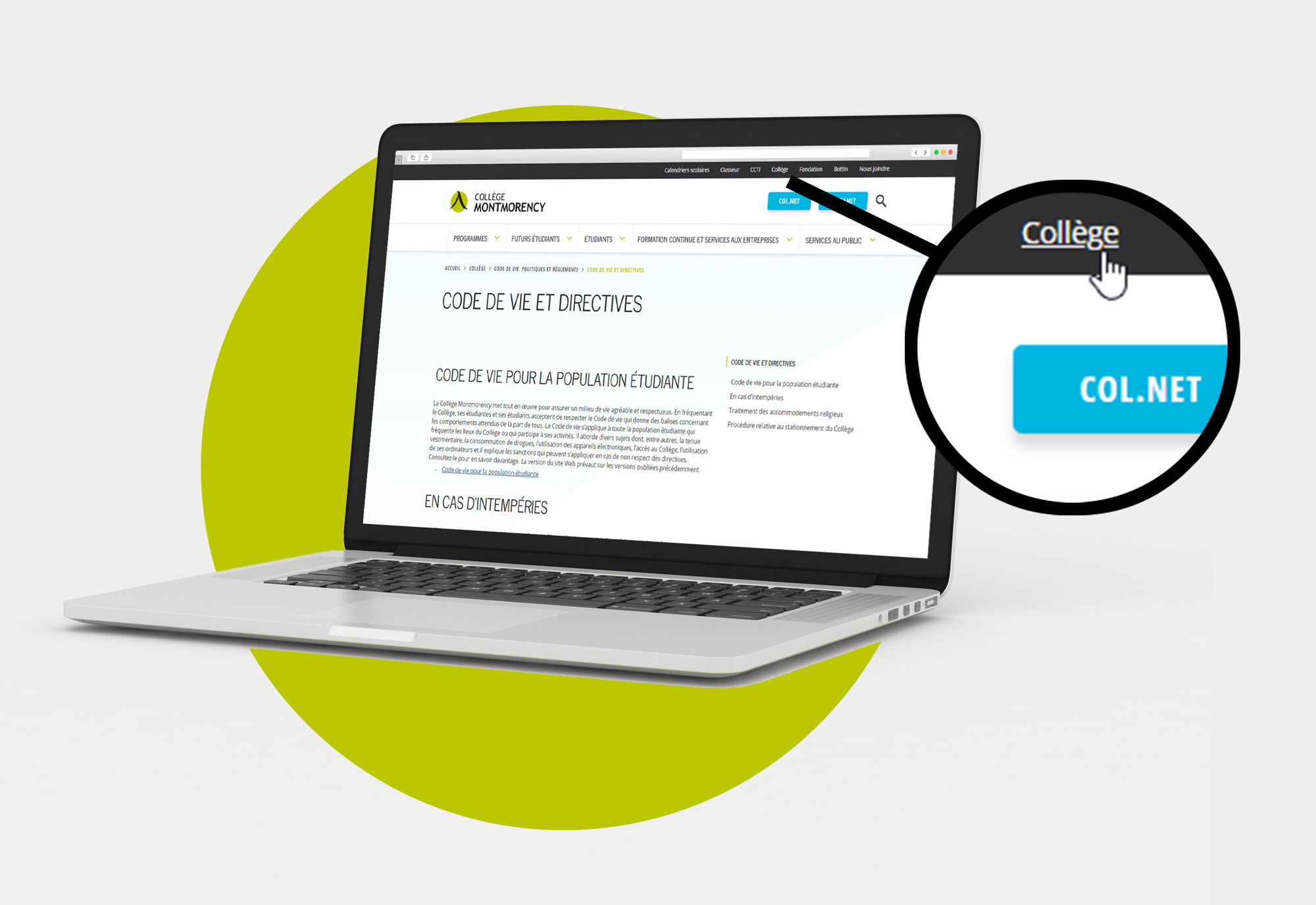 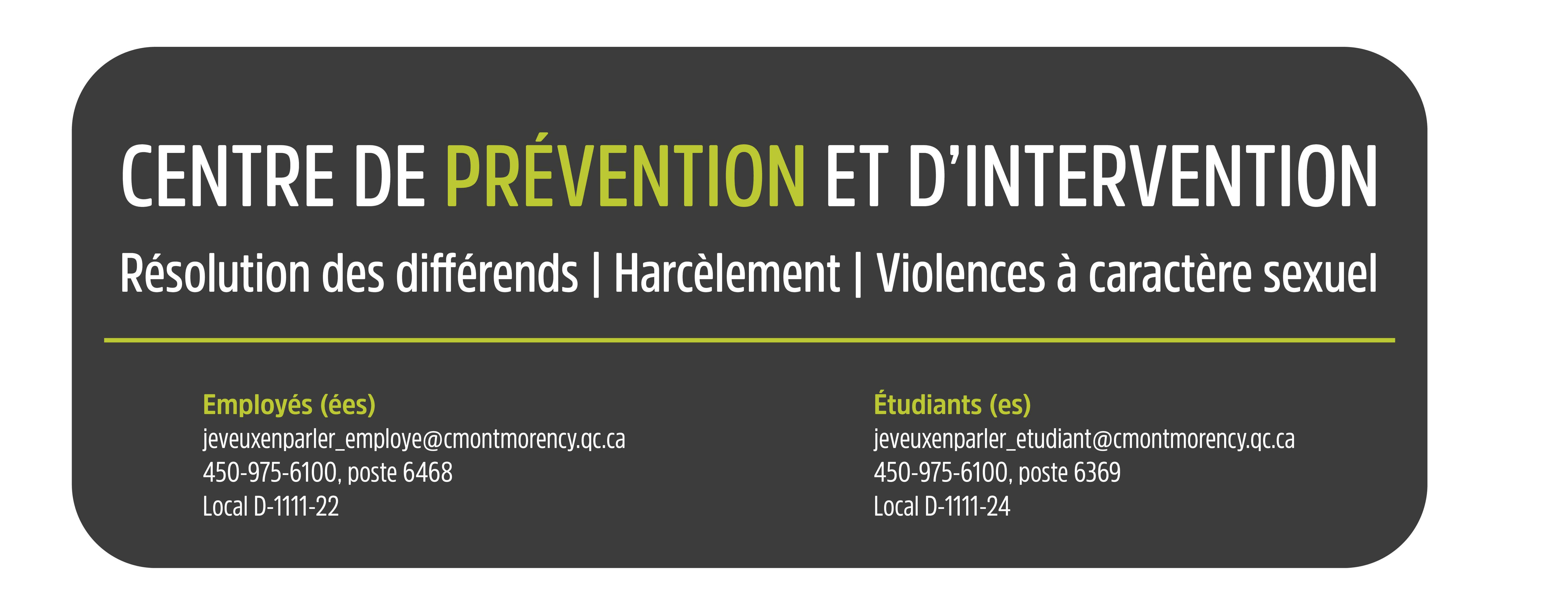 jeveuxenparler_etudiant@cmontmorency.qc.ca
[Speaker Notes: CODE DE VIE 
La Collège Montmorency met tout en œuvre pour assurer un milieu de vie agréable et respectueux. En fréquentant le Collège, ses étudiantes et ses étudiants acceptent de respecter le Code de vie qui donne des balises concernant les comportements attendus de la part de tous. Le Code de vie s’applique à toute la population étudiante qui fréquente les lieux du Collège ou qui participe à ses activités. Il aborde divers sujets dont, entre autres, la tenue vestimentaire, l’utilisation des appareils électroniques, l’accès au Collège, l’utilisation de ses ordinateurs et il explique les sanctions qui peuvent s’appliquer en cas de non respect des directives. Consultez le Code de vie pour en savoir plus.

La mission du Centre est de contribuer à faire du Collège Montmorency un milieu de vie, d’études et de travail sain, respectueux, et inclusif où la communauté pourra recevoir un soutien et un accompagnement bienveillant dans le respect de leurs attentes et de leurs besoins.  Un Centre pour toute la communauté montmorencienne.  
Dans l’accomplissement de sa mission, le CPI agit sur quatre volets :
La prévention | par la sensibilisation, l’éducation et la formation;
L’accompagnement | par l’accueil et  le soutien offerts aux membres de la communauté, notamment aux personnes plaignantes,  aux personnes mises-en-cause ainsi qu’aux témoins actifs;
Le traitement | juste et équitable des plaintes, en toute impartialité et confidentialité;
L’intervention et la gestion des différends | notamment, par le coaching,  la facilitation, la conciliation,  la médiation et la résolution de problème.]
L’expérience Montmorency
Émy Daniel
Directrice adjointe au Service de la bibliothèque et au Service des affaires étudiantes
services à la population étudiante
Bibliothèque
Notre bibliothèque met à leur disposition :
Différents types de documents, DVD, revues, portables, iPads
Ressources spécialisées pour les étudiants en TEE et TES (livres, marionnettes, jeux, trousses, etc.)
Postes fixes de consultation 
Des ressources en ligne
Des locaux de travail d'équipe 
Service d'aide à la recherche sur place, par courriel ou par clavardage
Bornes de recharge pour les téléphones cellulaires 
Centres d’aide 
20 centres d’aide et une offre de tutorat par les pairs
pour info : écrire un courriel à l’adresse centre d’aide.
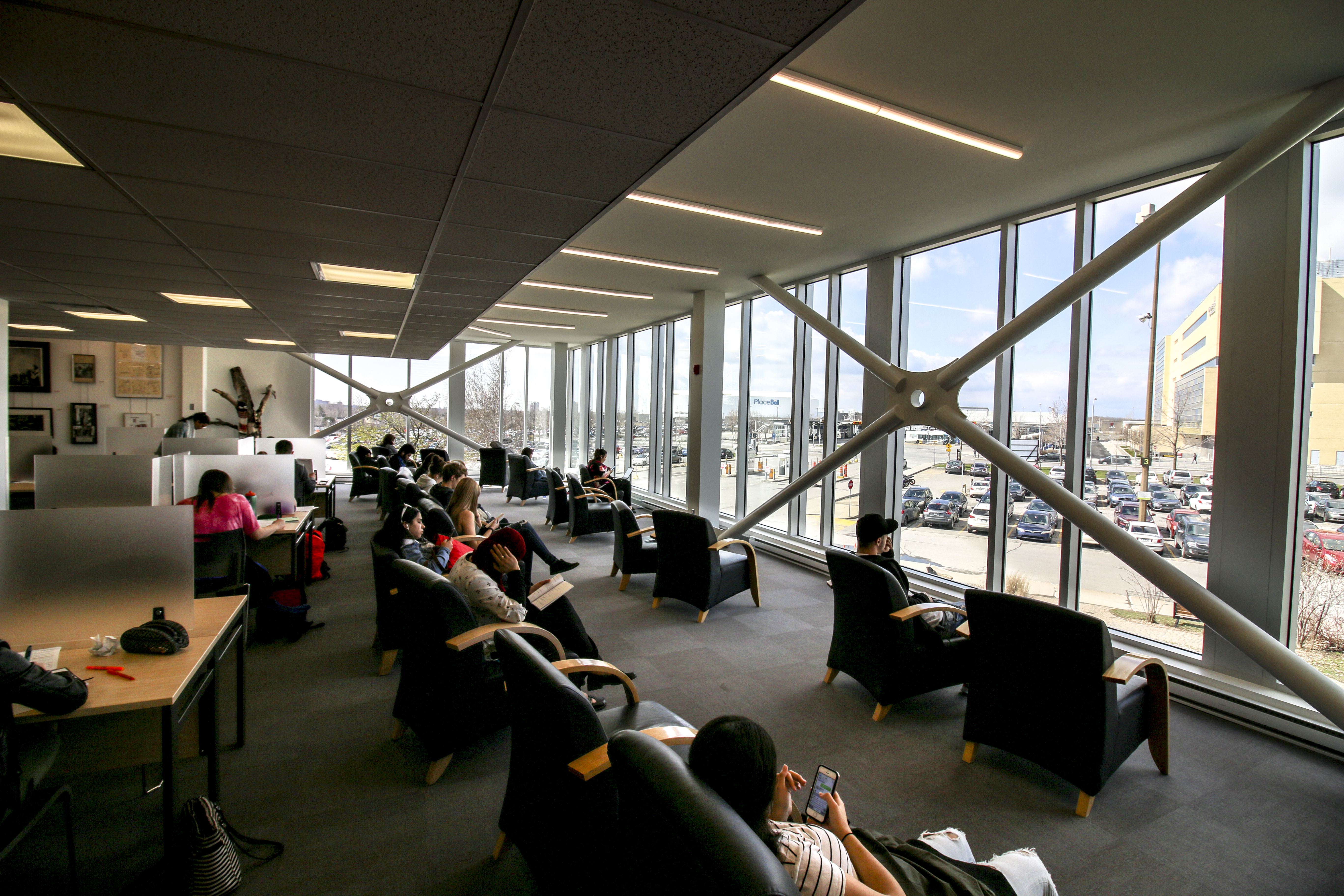 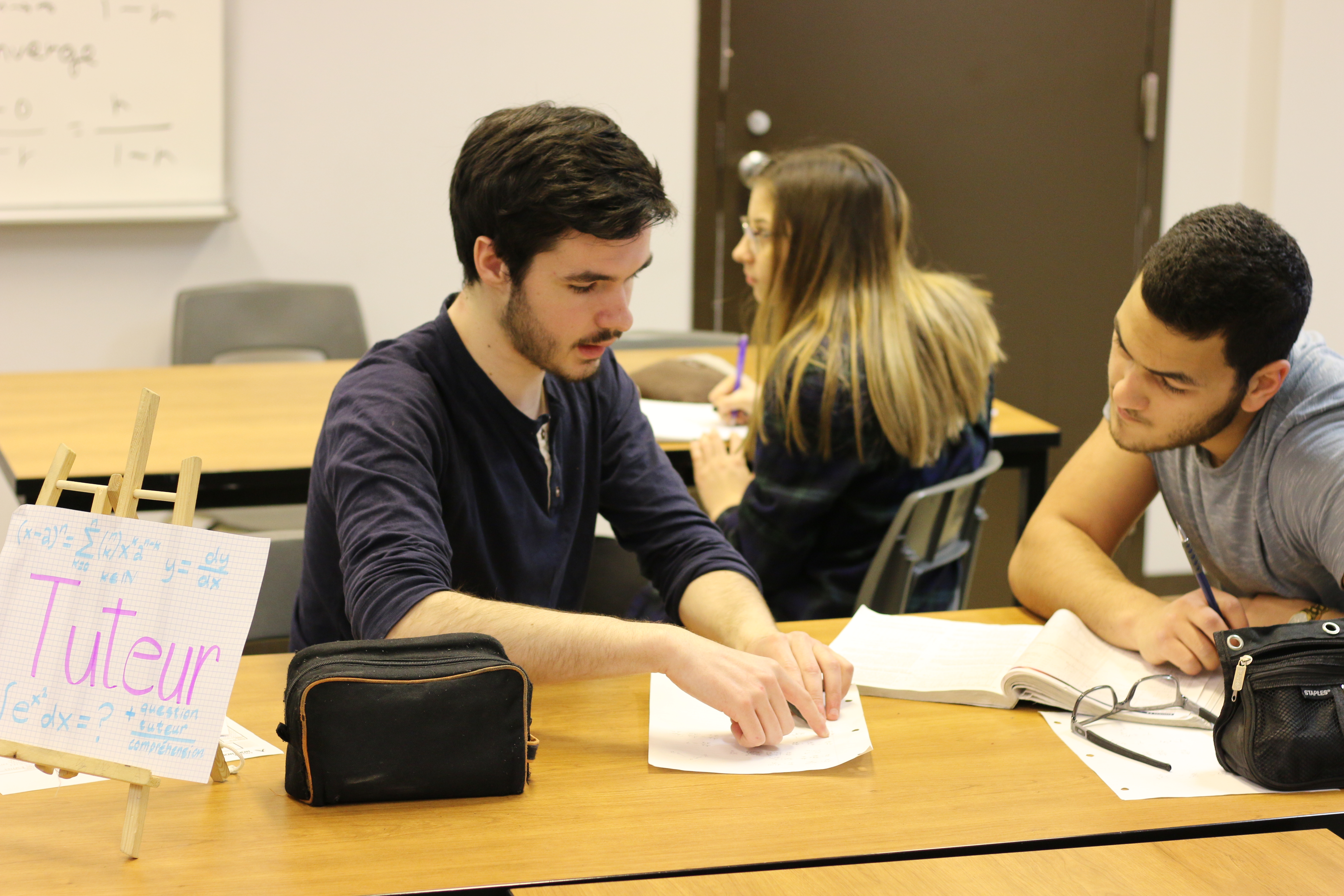 services à la population étudiante
7 bonnes raisons de s’impliquer dans la vie étudiante!

On fait de nouvelles rencontres (en personne!)
On développe un sentiment d’appartenance plus fort 
On développe et partage des intérêts et des passions de toutes sortes
  On développe un réseau de contacts (activités entrepreneuriales)
L’expérience enrichit le diplôme 
L’expérience est un + dans un CV 
L’expérience permet aussi d’avoir un impact direct sur ce qui se passe au Collège (implication AGEM, CA, commission des études et de nombreux comités)
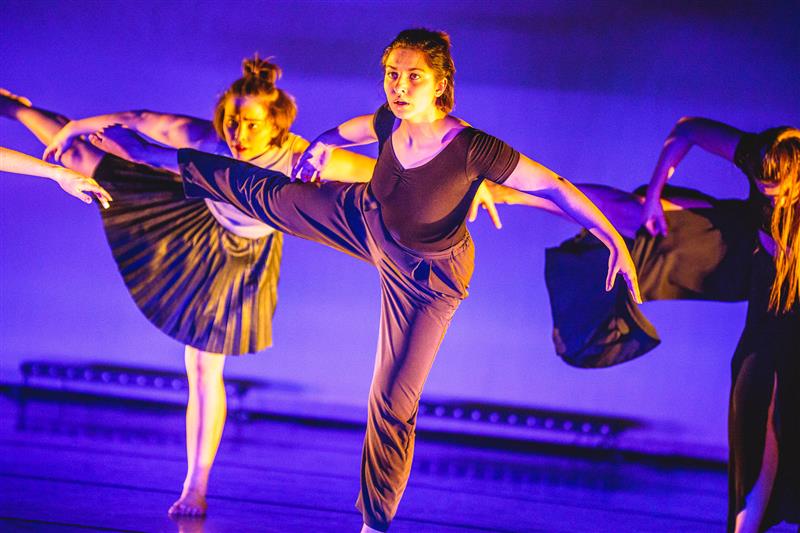 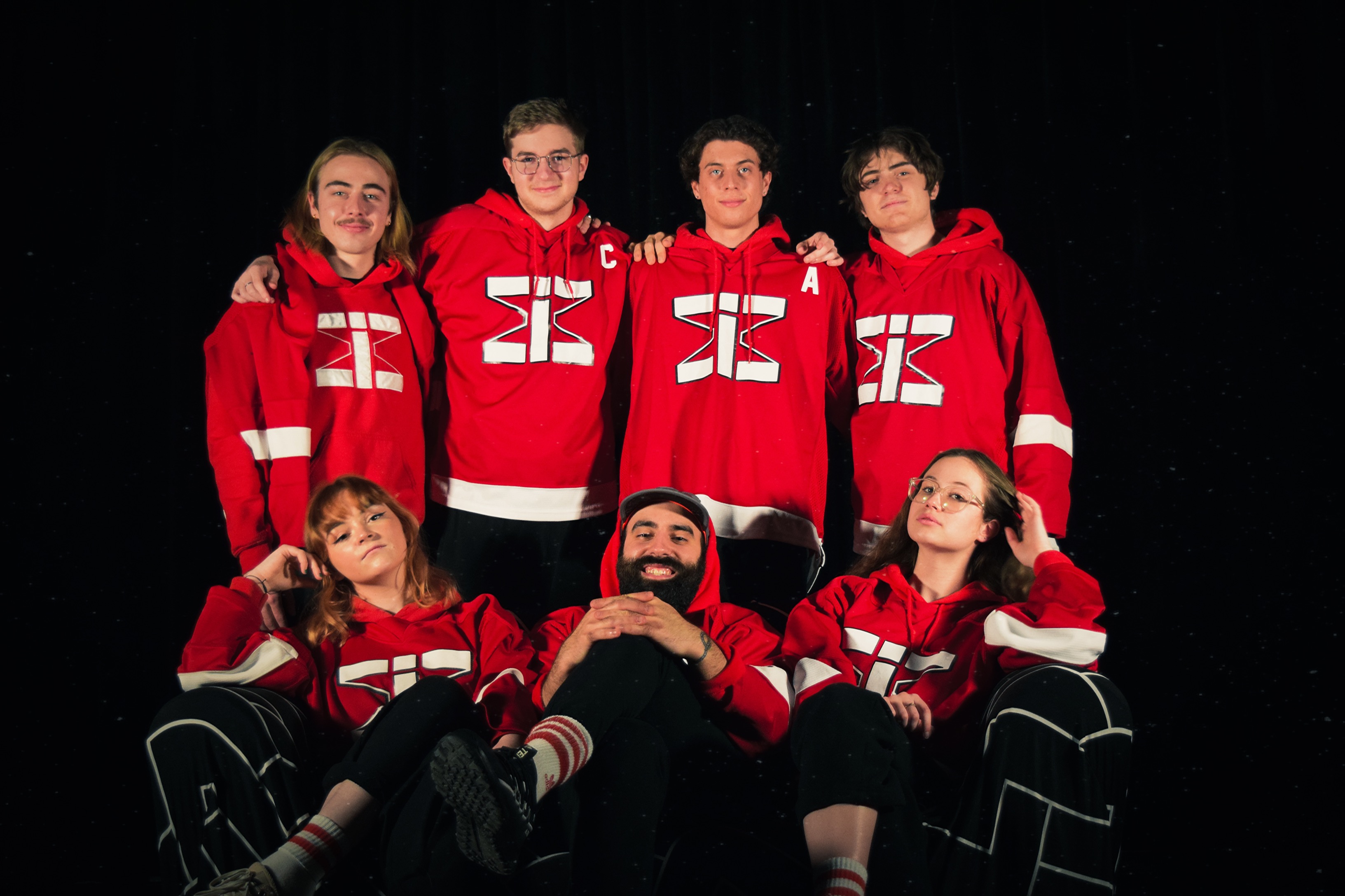 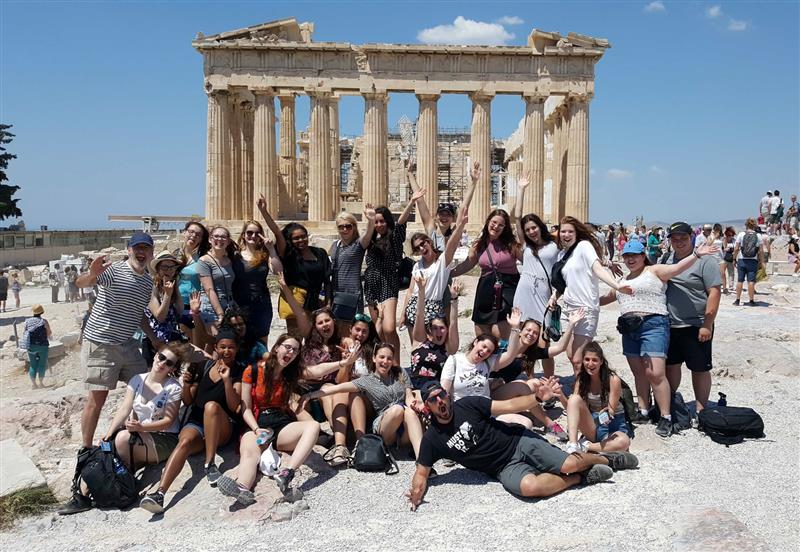 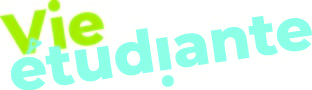 services à la population étudiante
35 activités
Nos évènements : spectacles de toutes sortes, concours, cégeps en spectacle et marathon d’écriture.

Nos troupes : impro, théâtre, danse. Nos comités interculturels, accueil d’un étudiant réfugié, environnement, ONU, mois thématiques, forum science et société. Nos autres activités : bénévolat, école des grands, astronomie, robotique, esport, agriculture urbaine, studio MOMO, entrepreneuriat et plus encore 

Nos autres services : aide financière, mobilité internationale


Pour information : Foire des activités le 30 et 31 août et sur le site internet
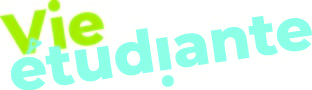 L’expérience Montmorency
Duane john
Coordonnateur au Service des sports
SERVICES À LA POPULATION ÉTUDIANTE
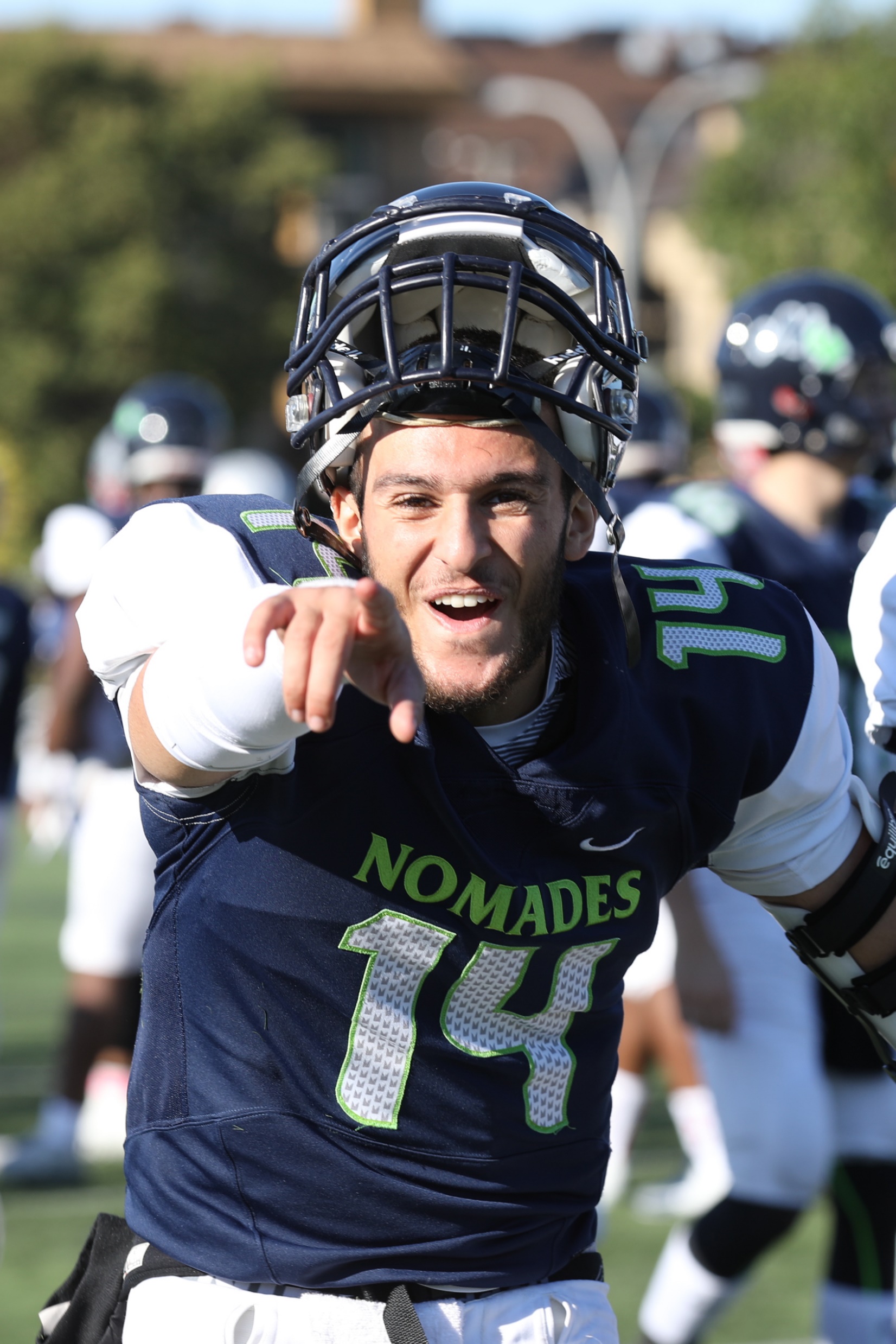 Le Service des sports et nos Nomades de Montmorency 

Activités physiques et sports intra muraux: 
badminton, basketball, cardio-vélo, futsal, musculation, natation et plus encore!

Équipes sportives 16 équipes - 8 disciplines  

Badminton division 1 et 2
Basketball division 1 et 2 féminin et masculin
Cross-country
Flag-football féminin (2 équipes)
Football division 2
Golf
Soccer féminin division 1 et 2 et masculin division 1
Volleyball division 2 féminin et masculin

Notez que les étudiant.e.s-athlètes bénéficient d’un programme d’encadrement afin de les accompagner vers leur réussite éducative.
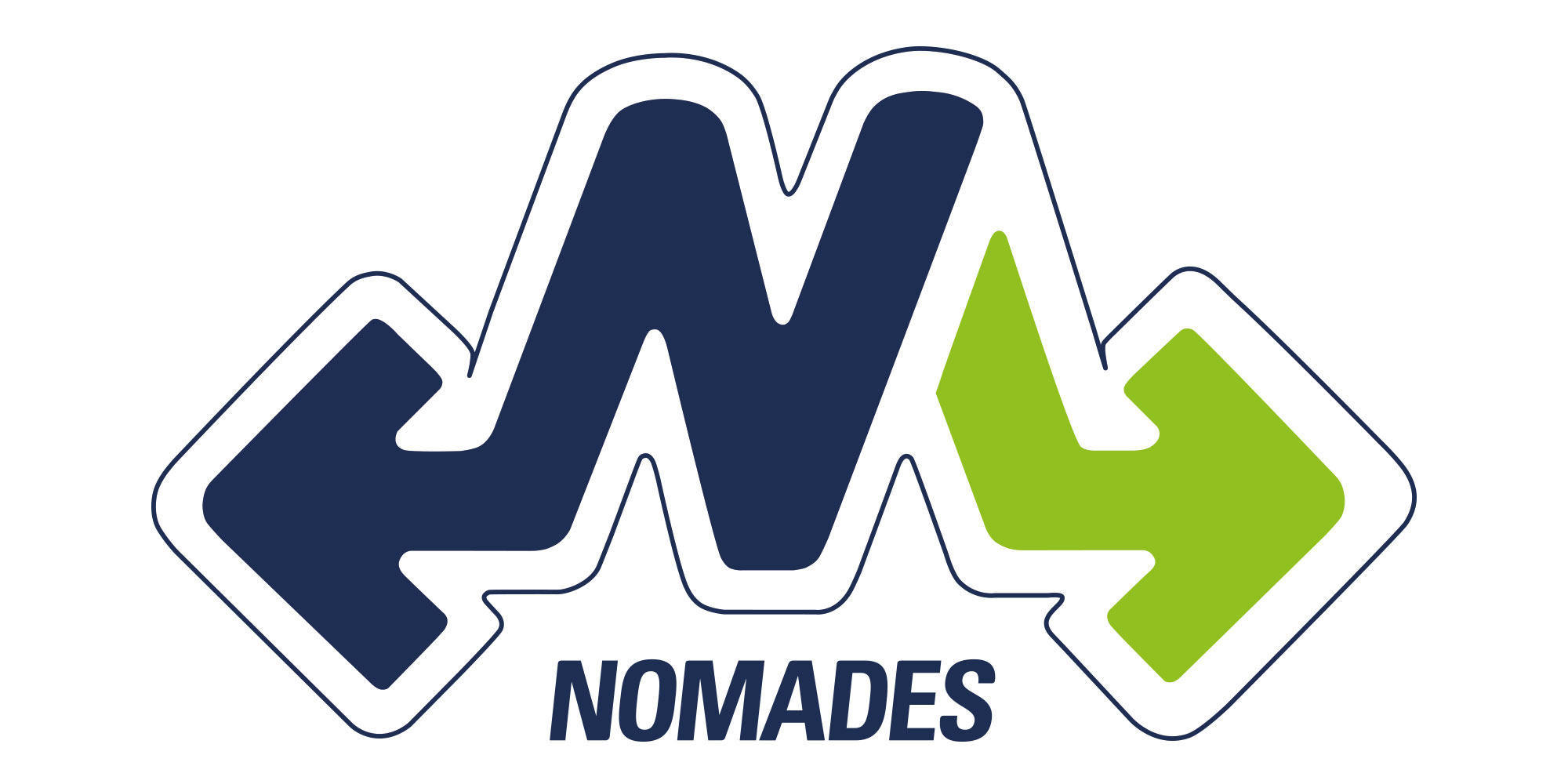 L’expérience Montmorency
Lysanne lacoste-guyon
Directrice adjointe au Service d’aide à l’apprentissage et au Service d’orientation
Services à la population étudiante
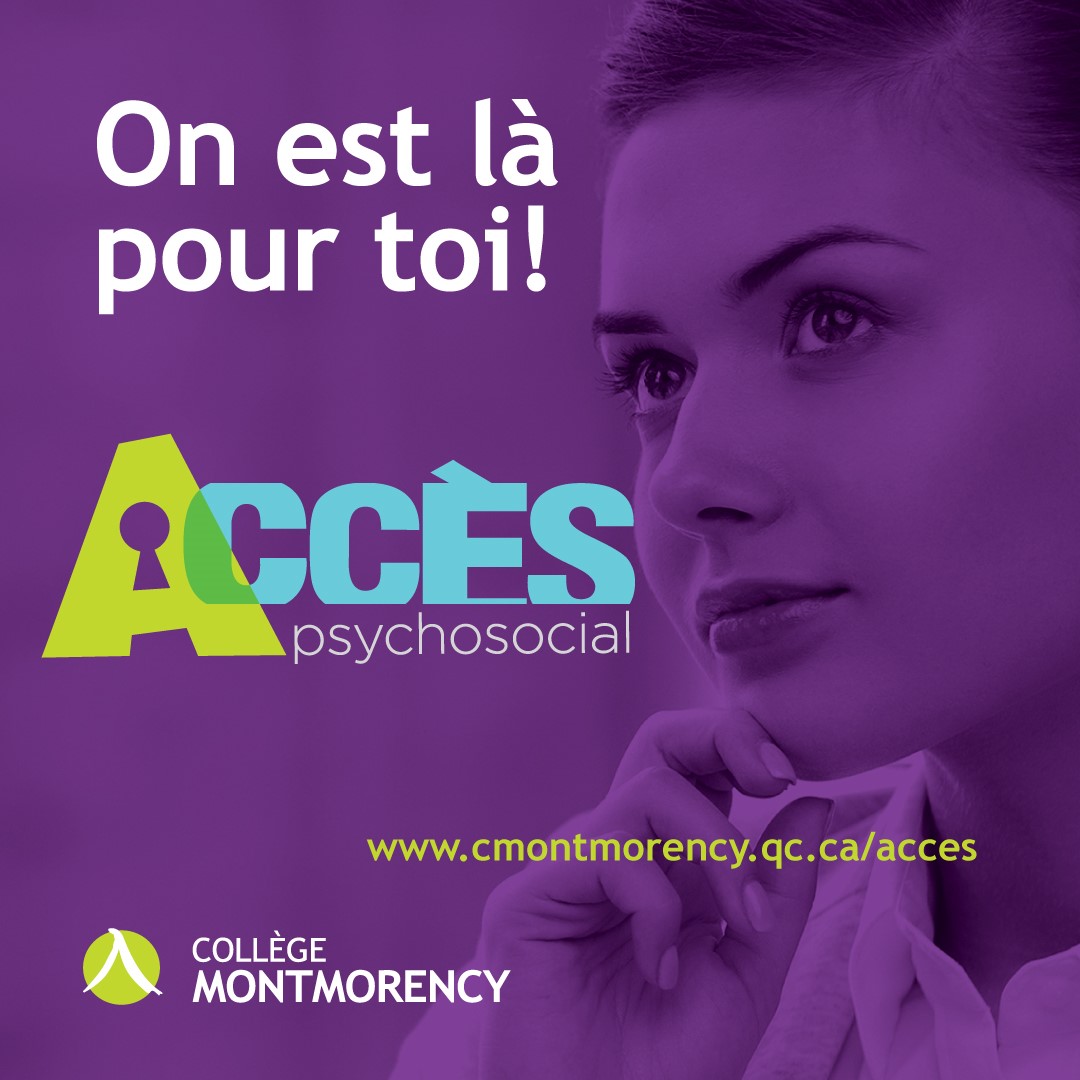 Services psychosociaux
Prévention et développement des saines habitudes de vie
Accompagnement et éducation psychologique
Intervention individuelle et de groupe
Référence vers des ressources externes appropriées au besoin

Service-conseil en orientation scolaire et professionnelle 
Démarche d’orientation
Informations d’ordre scolaire et professionnel. 

Clinique jeunesse
Accompagnement santé
Services à la population étudianteayant des besoins particuliers
Conseillers en services adaptés :
Mesures d’adaptation possibles pour l’apprentissage et les évaluations (ex. : salle examen et système de réservation en ligne)
Conseils et stratégies d’apprentissage pour soutenir la réussite

Conseillers API-CO (aides pédagogique individuel et conseillers en orientation)
Questions qui ont trait à l’horaire et au cheminement scolaire
Démarche complète de service d’orientation

Notez que tous nos services sont offerts en présentiel sur rendez-vous, du lundi au vendredi.
S’impliquer au Collège Montmorency
Marie-ève beauregard
Secrétaire générale
S’impliquer au collège Montmorency
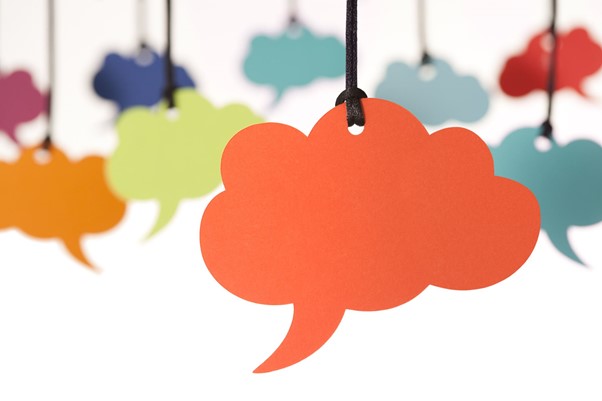 Conseil d’administration
Appel de candidatures
Processus d’élection

Pour information :
secretariat.general@cmontmorency.qc.ca
La Fondation du Collège Montmorency
Vidéo de présentation
Période de questions
Comment nous joindre
Vous avez d’autres questions?
Cheminement scolaire et registrariat : registrariat@cmontmorency.qc.ca
Affaires étudiantes, aide à l’apprentissage et service d’orientation : dsae@cmontmorency.qc.ca
Sports : sports@cmontmorency.qc.ca 
Secrétariat général, conseil d’administration : secretariat.general@cmontmorency.qc.ca 
Technologies de l’information : directionTI@cmontmorency.qc.ca
Formation continue et services aux entreprises : accueilcfc@cmontmorency.qc.ca
BONNE RENTRÉE !